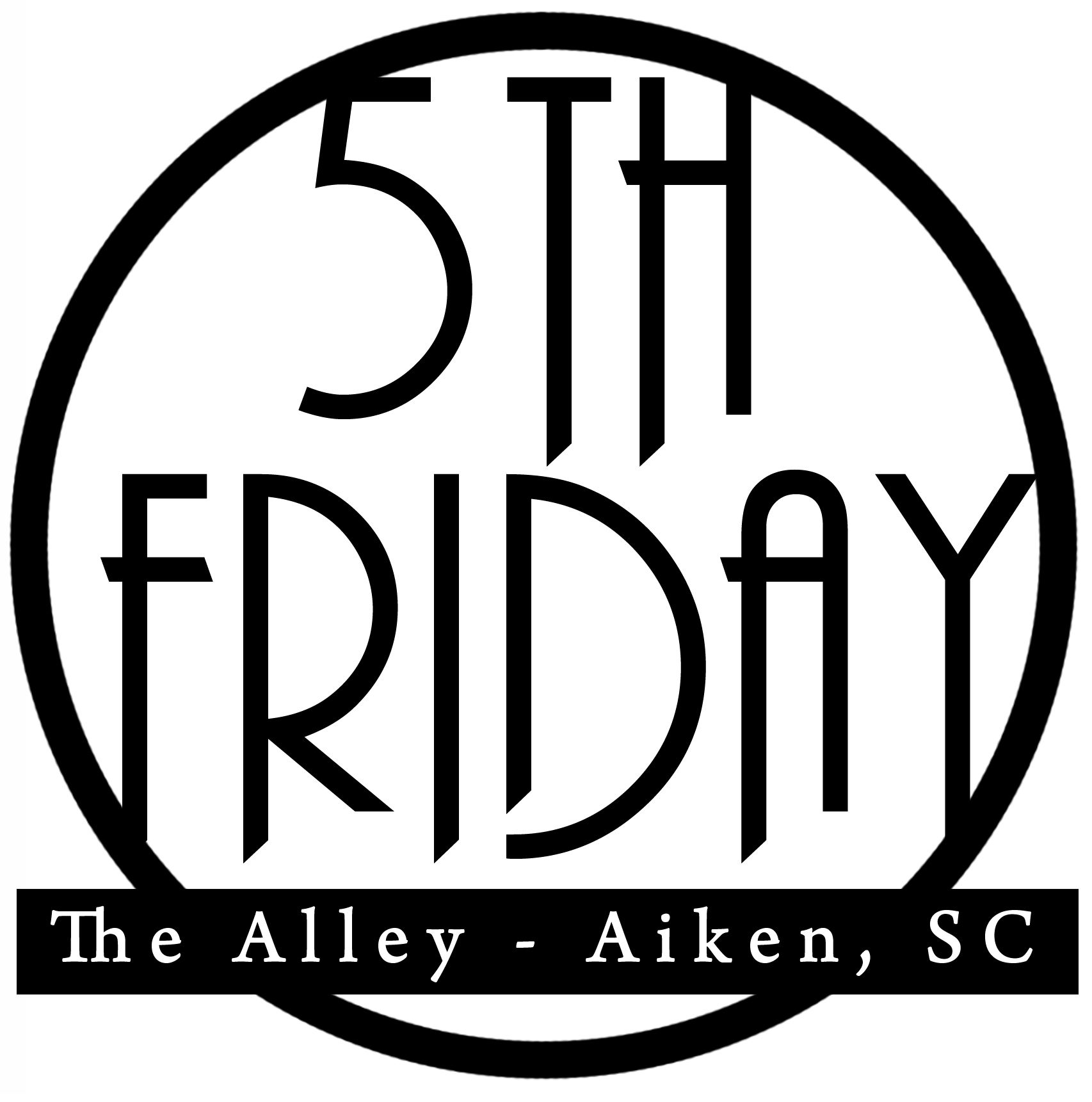 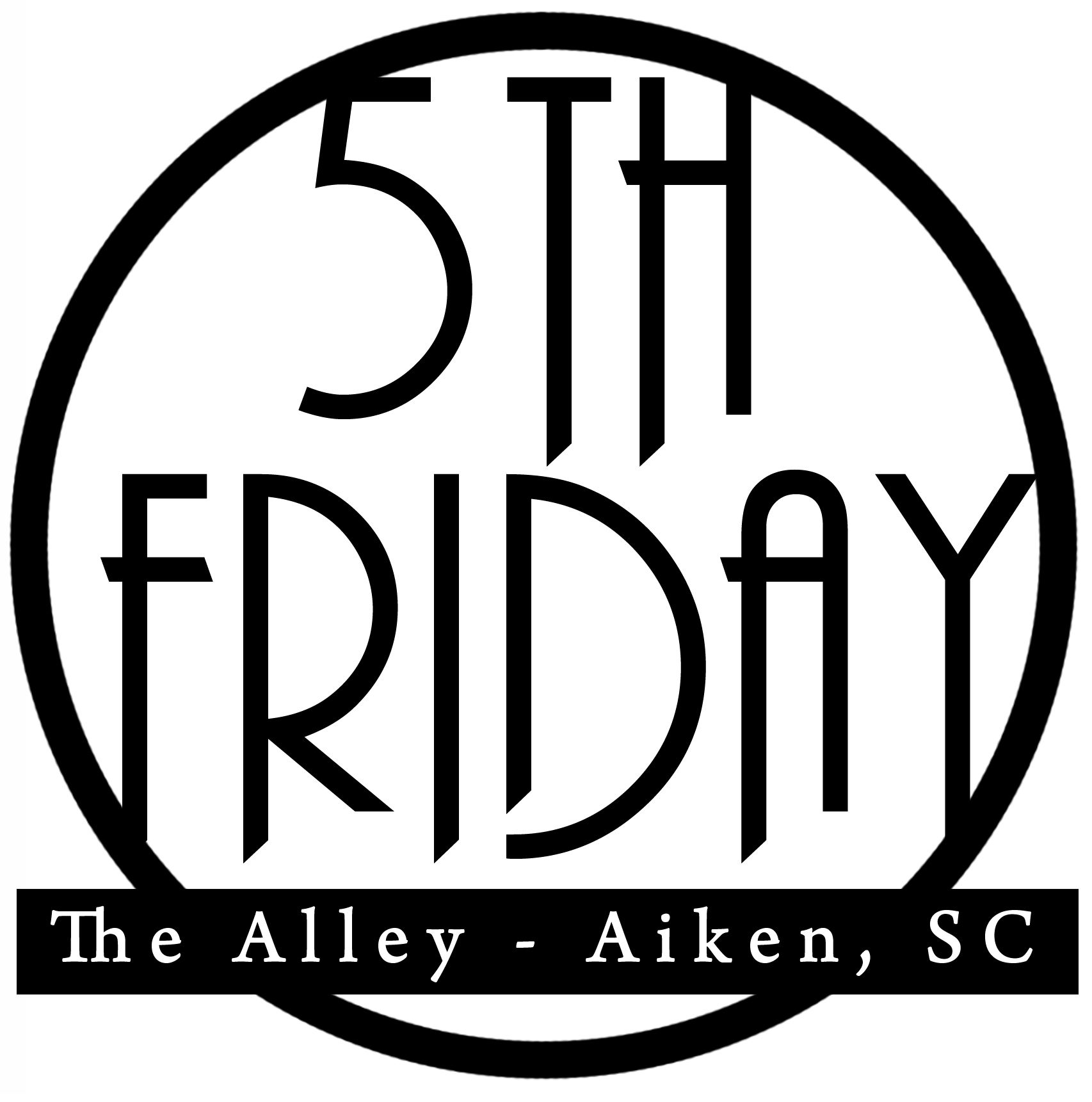 Fifth Friday!

Your Friends. Your Family. Your City!
Presented by: Aiken Young Professionals
The Background…
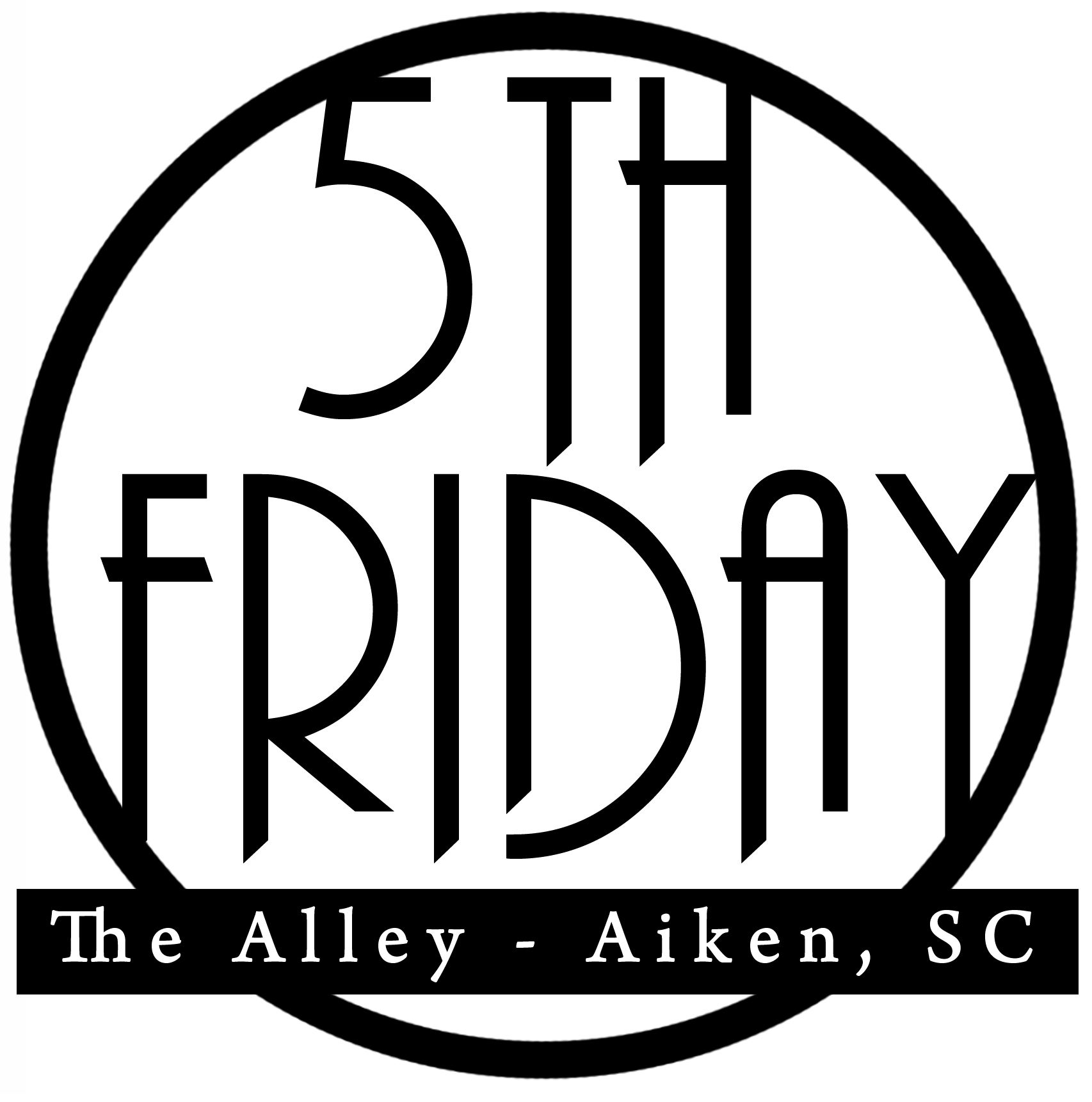 The Aiken Young Professionals had the pleasure of assisting the Celebrate Aiken 175th committee with hosting a family focused event that was themed with “Aiken’s Future” in mind...



Through this partnership AYP hosted the Celebrate Aiken 175th fourth quarter event held at the Newberry Street Festival Center. This event was a success and allowed AYP to serve in a way that we had not done previously.
The Need…
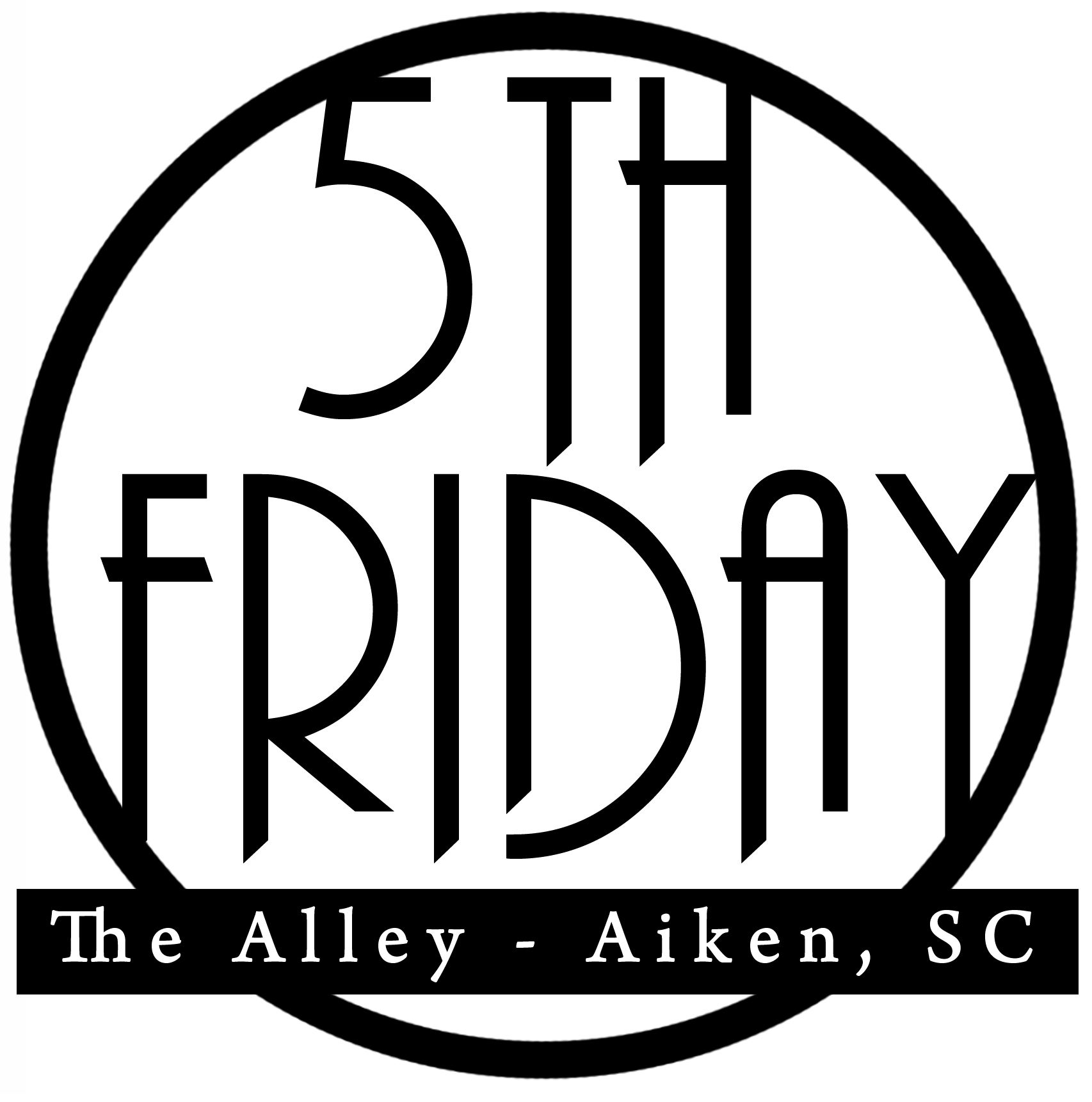 While Aiken has a multitude of events and activities that aim to meet the needs of all citizens young to old, there are only a few cross-generational activities that influence family values while bolstering social interaction through the arts, music, entertainment and games within our regional area.

Also, during these tough economic times, businesses face a new challenge of growing and maintaining a valuable customer base for economic growth.
The Solution…
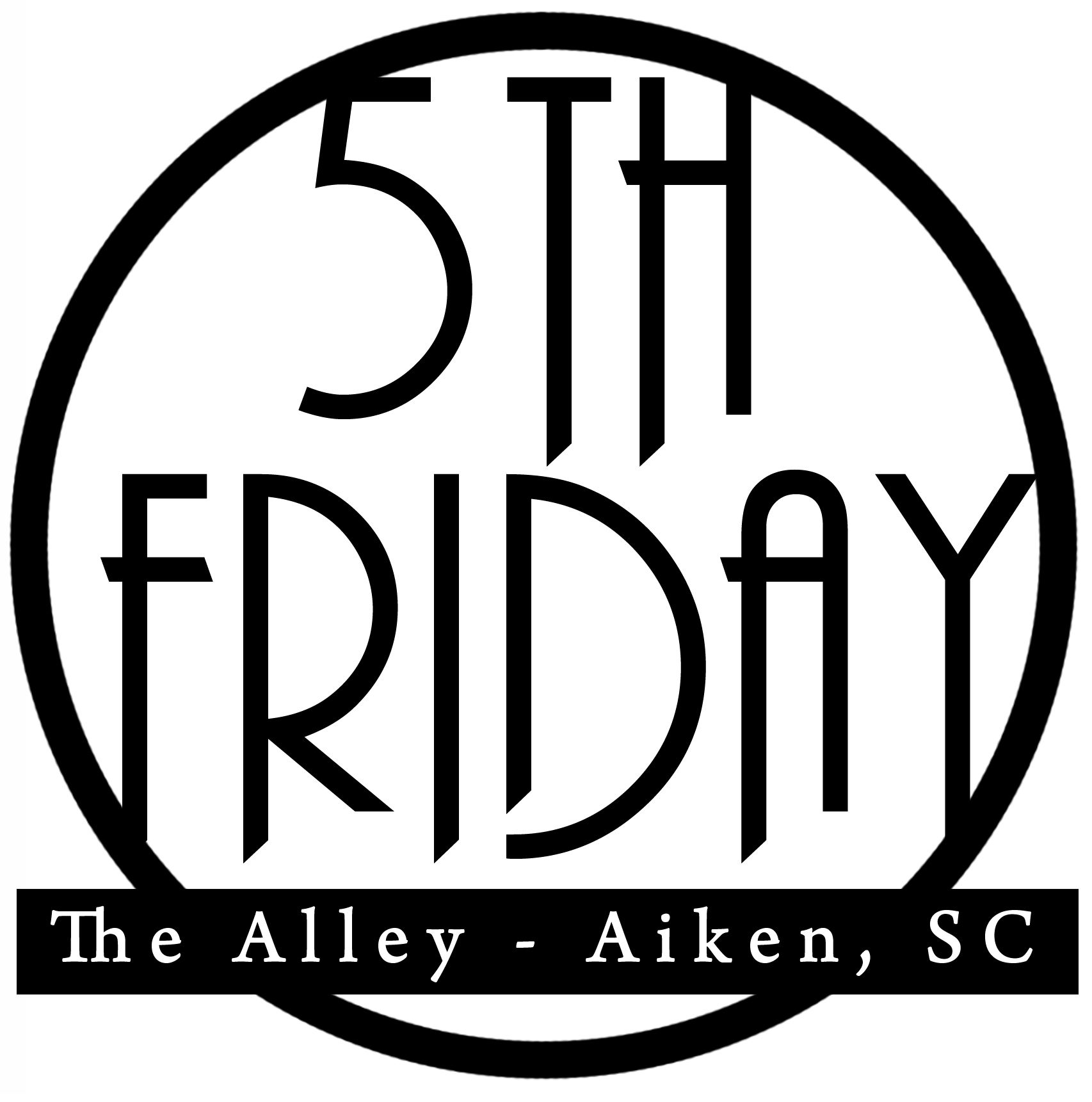 As an entity of the Greater Aiken Chamber of Commerce we understand and support the needs of local businesses to find, develop and implement strategies to improve customer base, and economic growth. 

As young professionals and families, we understand the need to provide adequate activities that deliver quality entertainment, food, and social atmosphere to engage this growing demographic in our community.

Lastly, we understand the importance of engaging a cross-generational audience to achieve our strategic goals.
The Idea…
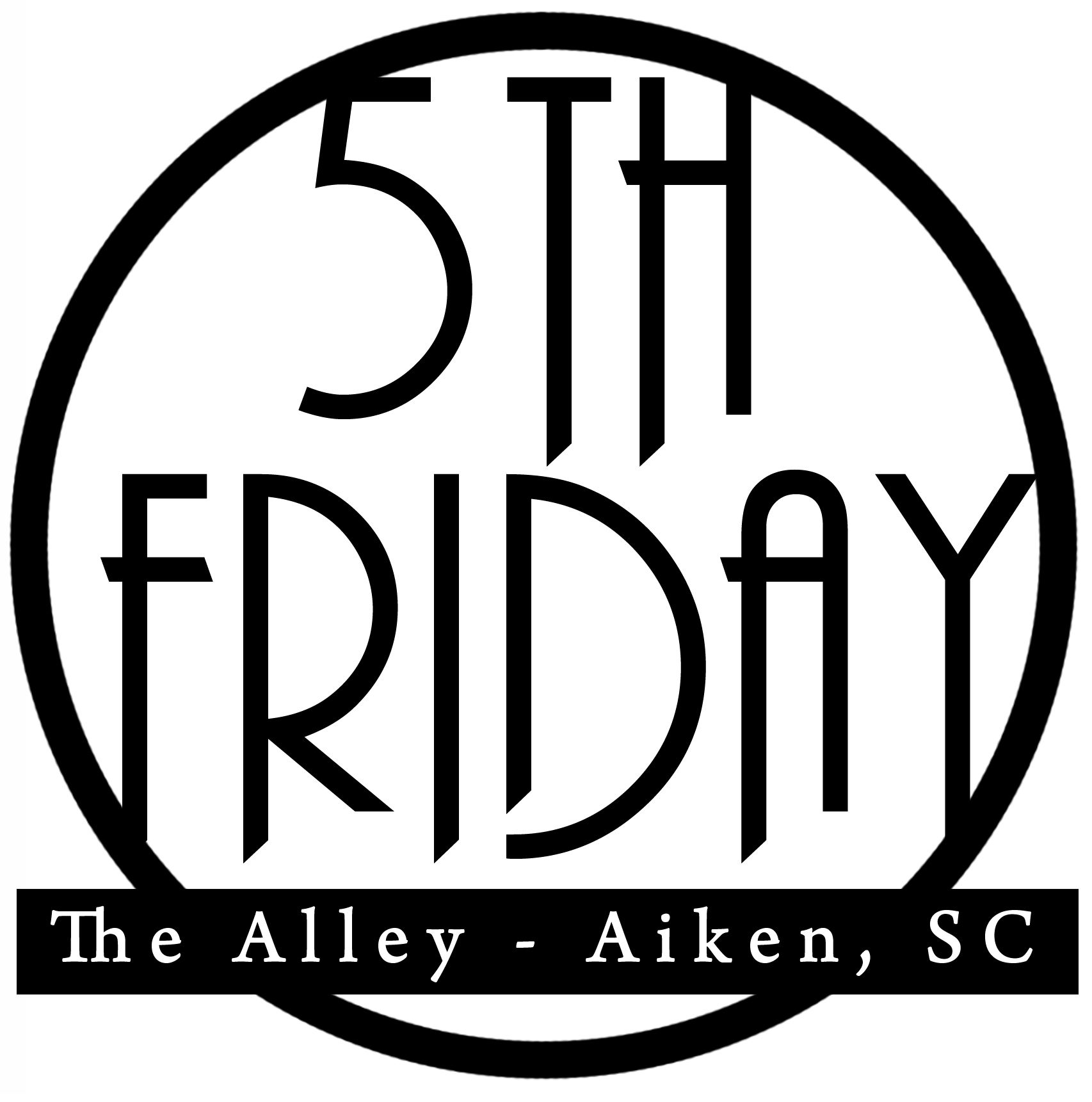 The Aiken Young Professionals are planning on hosting a continuous, re-occurring community service project that will impact families, young professionals, local businesses and government while bolstering the intricate diverse nature of 
“The Alley” in beautiful Downtown Aiken”.

With all of the previous ideas in mind we have began to plan and implement a program that will benefit and meet the objectives for all entities involved. This event being “coined” as:
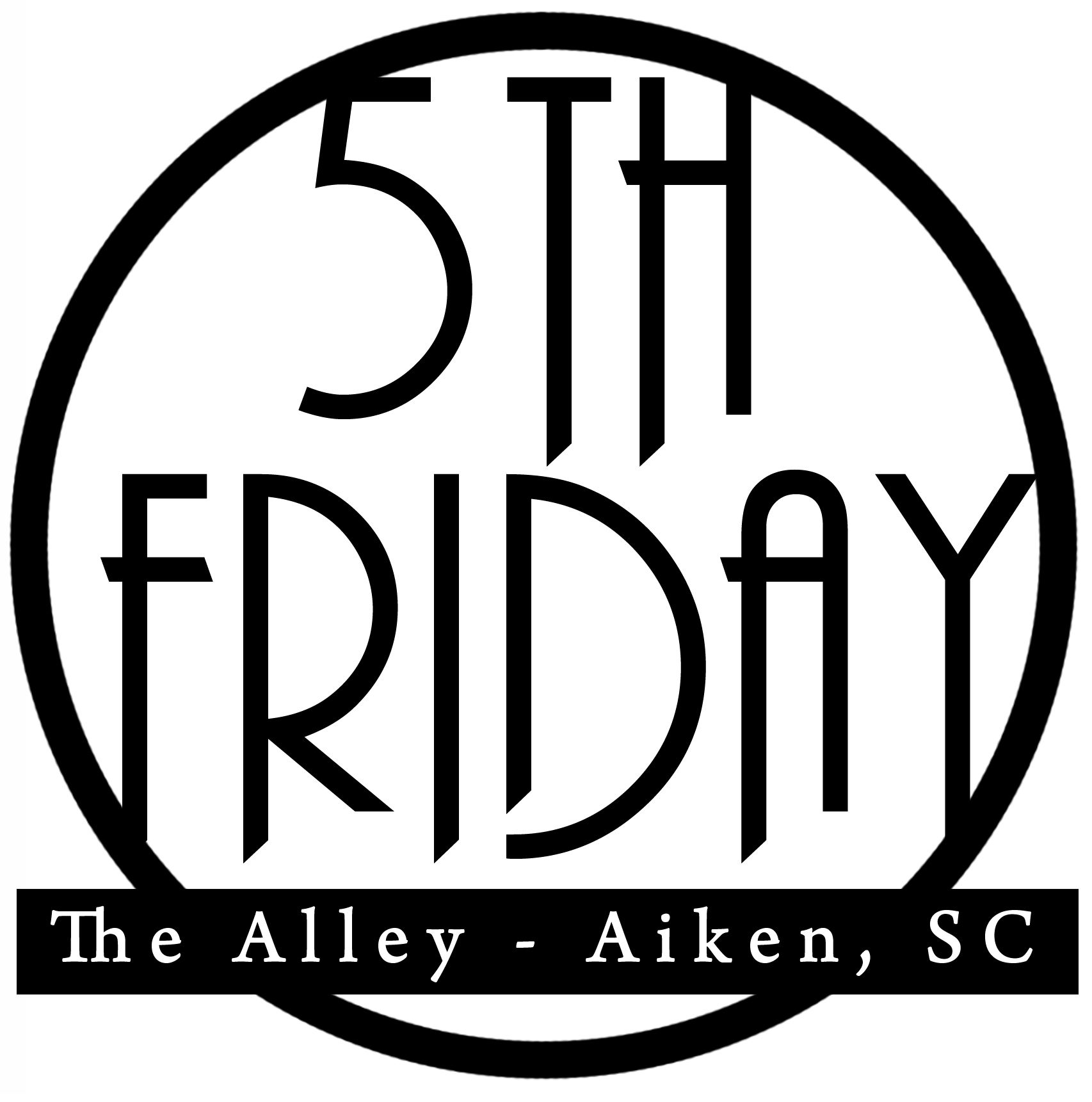 “Fifth Friday… 

Your Friends, Your Family, Your City!”
The Details…
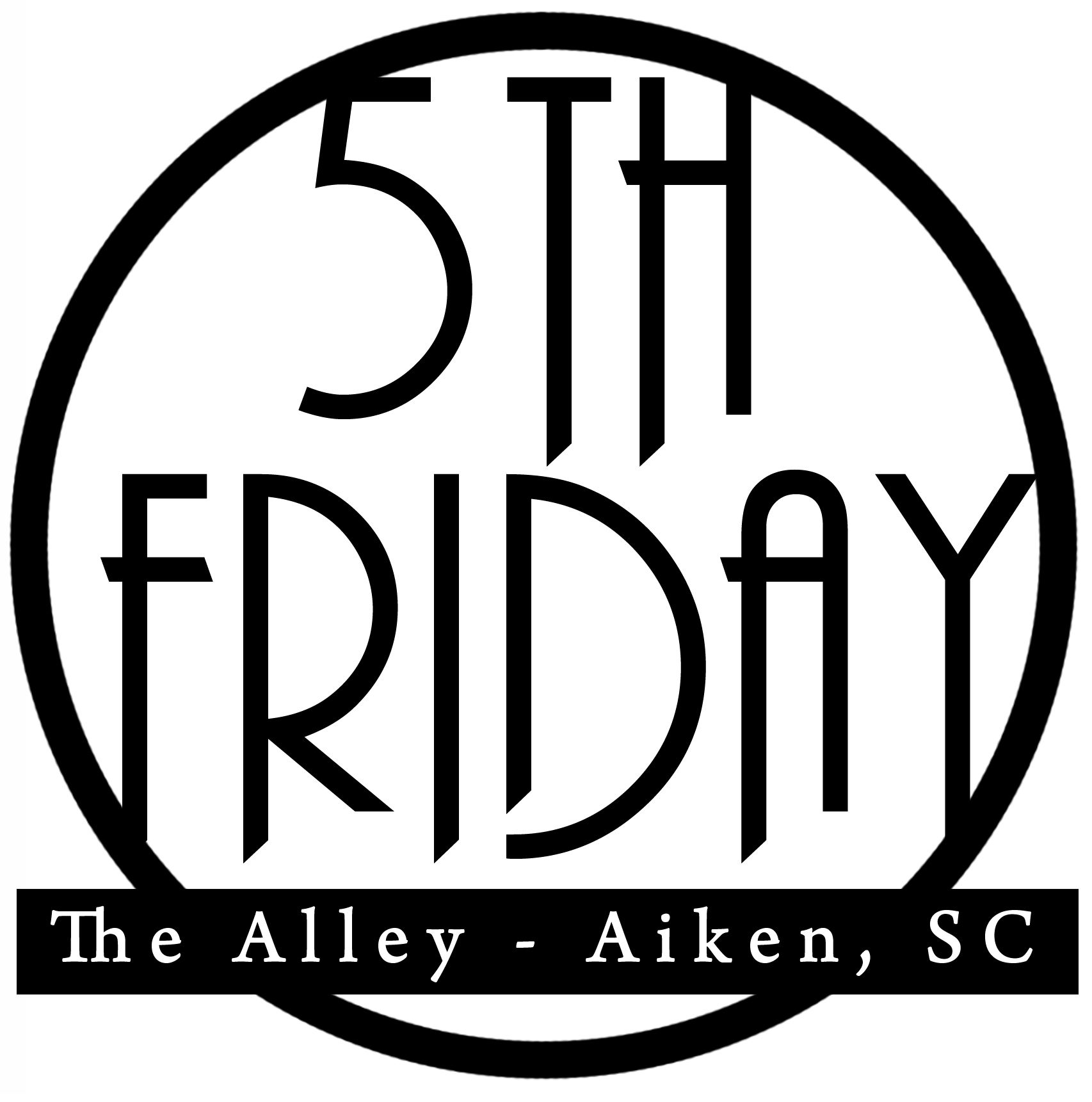 This event is free to the public and will take place and be centered in the heart of “The Alley” in Downtown Aiken. Dependent upon future interest, growth and suggestions, we could possibly extend to the Newberry Street Festival Center.


Our event time frame will be from 6pm until 10pm.
6pm-8pm being focused on family oriented activities/ attractions.
8pm-10pm being focused on young professional interest.
The Entertainment…
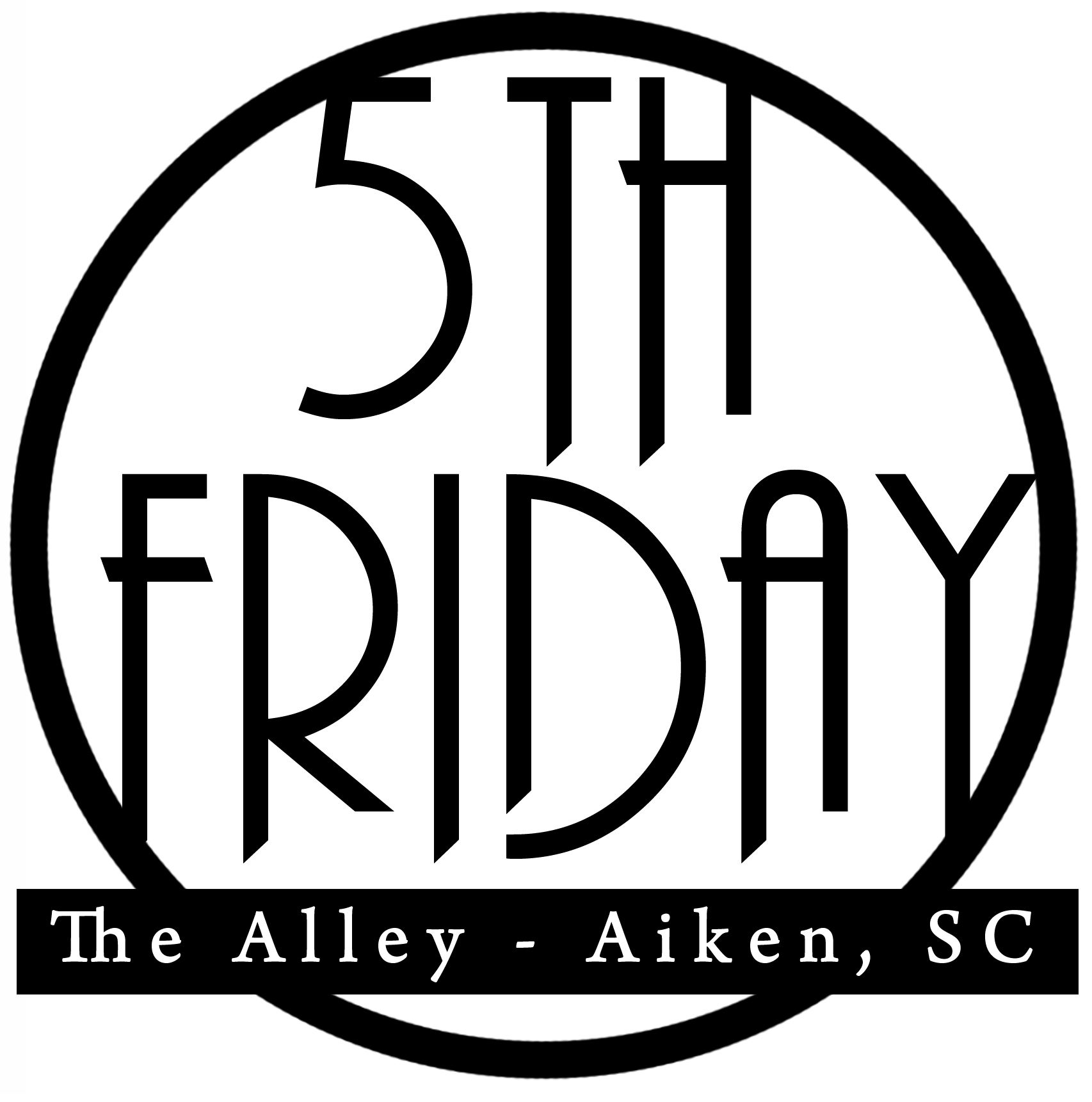 Fifth Friday will host multiple forms of entertainment to include musicians, visual artists, clowns, balloonist, ice sculptors, fire throwers and other types of ‘non-conventional’ entertainment. 


Also, several forms of individual entertainment such as sidewalk chalk drawing and family/ team games such as; corn hole, horseshoes, and bag races.
The Partnerships…
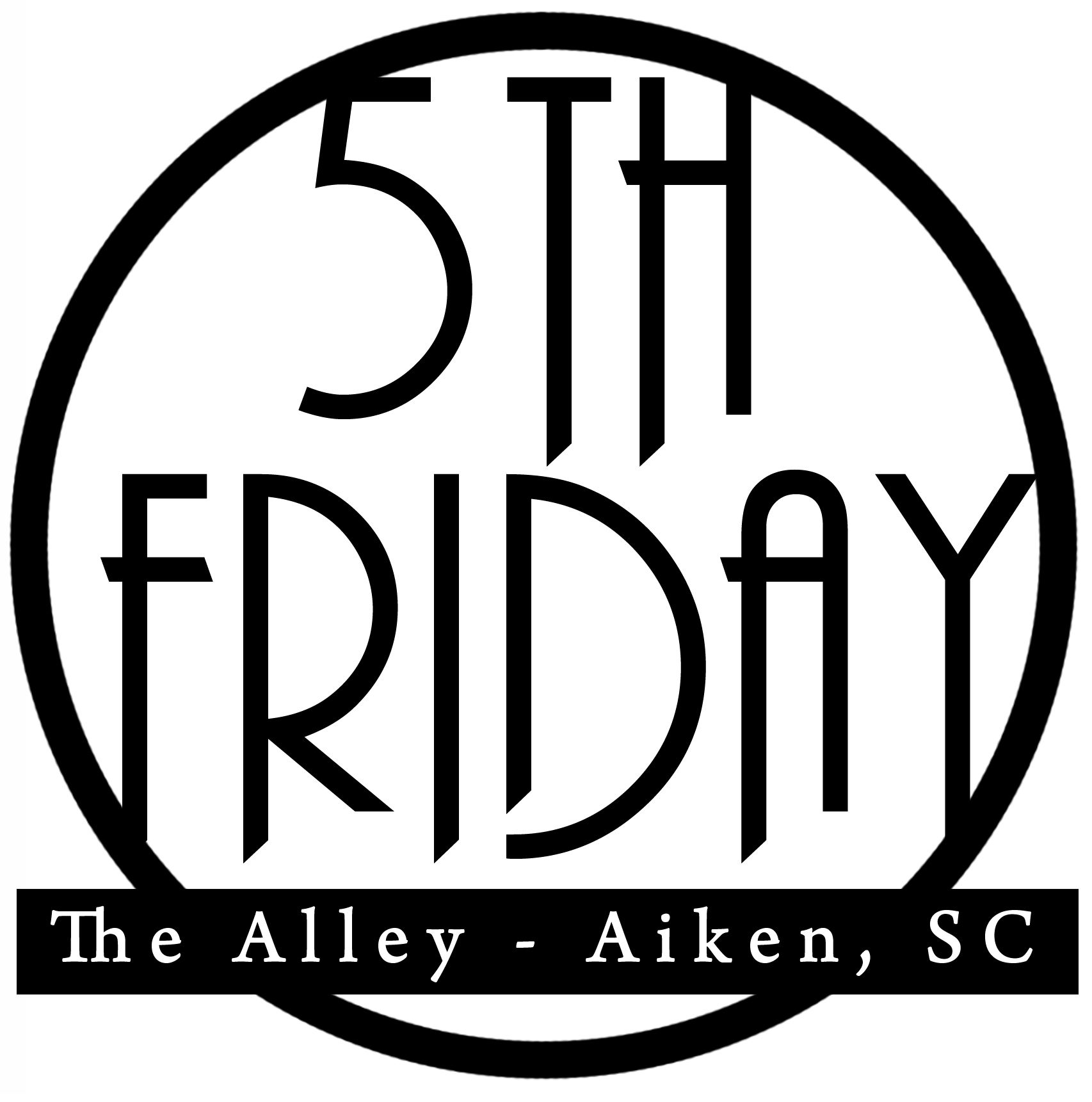 Business partnerships are imperative to this event and we have teamed up with the Aiken Downtown Development Association, downtown restaurants and local merchants. 


We are currently working with the Aiken Downtown Development Association to encourage merchants to extend their open hours to approximately 8pm.
The Security and Important Issues…
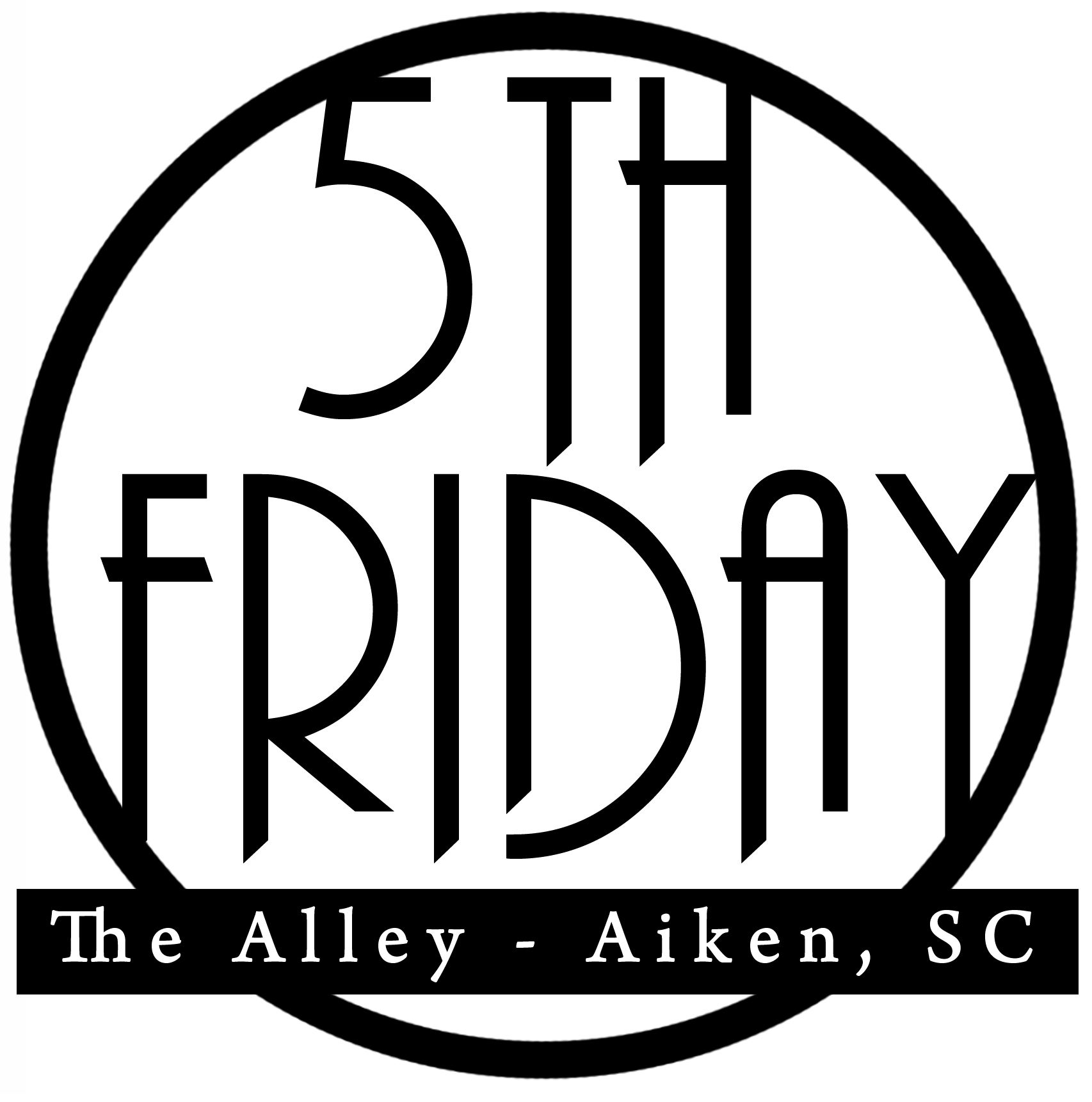 AYP has met with Aiken Public Safety administration to discuss and plan for this event and has made the necessary arrangements with the department to meet the expectations of the city, local ordinances and state law.


We have also met with the City Manager’s office and Chamber of Commerce administration to ensure that we are on track to provide an exceptional entertainment, recreational and social experience that not only meets the strategic goals of the City, Chamber and AYP, but also engages our cross-generational audience that reminds us….
If you’re lucky enough to live in Aiken… You’re lucky enough!
Thank you for your time and support in this matter.
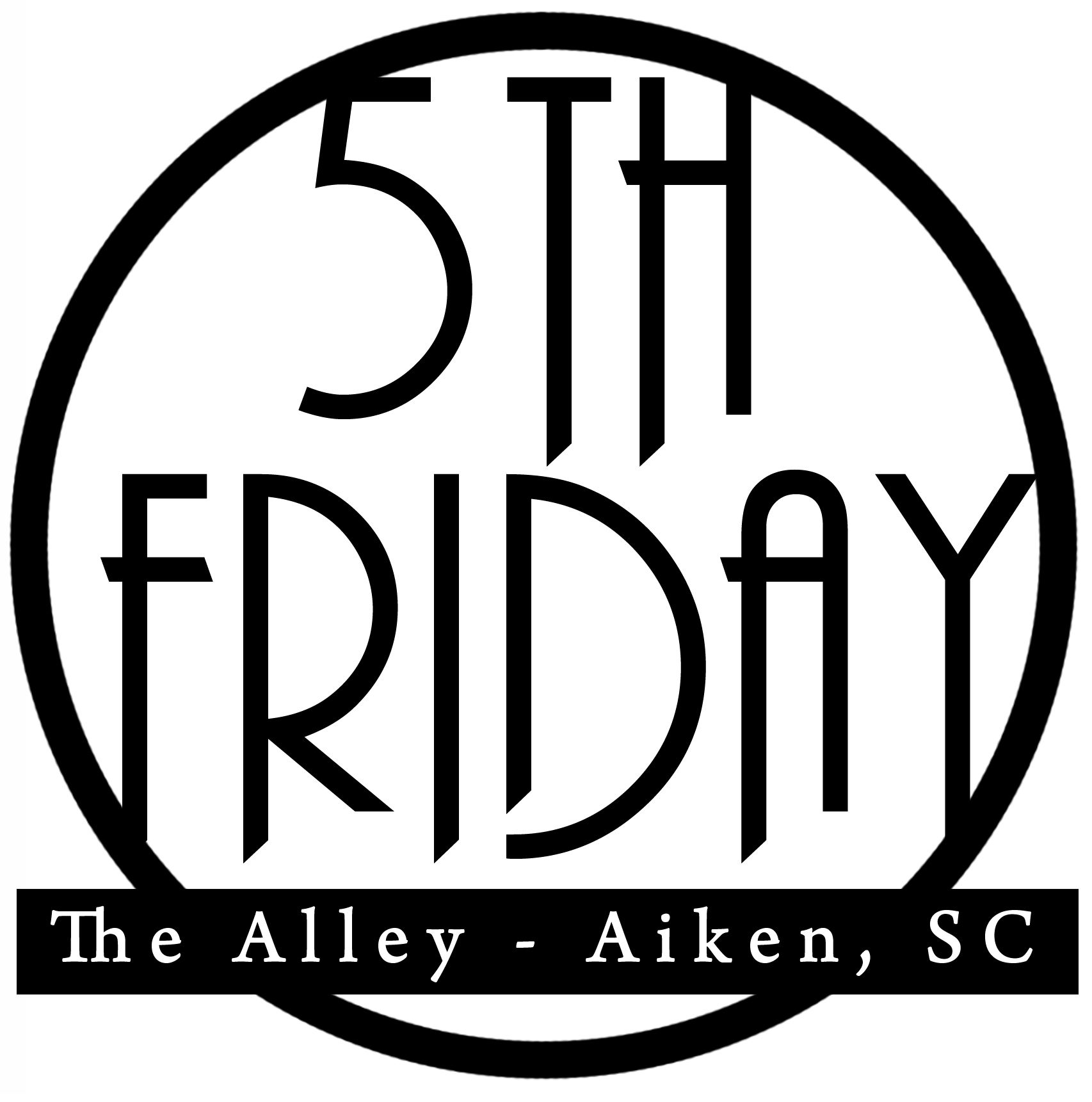